Recruitment
What is recruitment?
Recruitment involves tricking a person into some relationship (romantic or friendship) with a trafficker before they are forced, tricked, or threatened into doing an unwanted sex act.
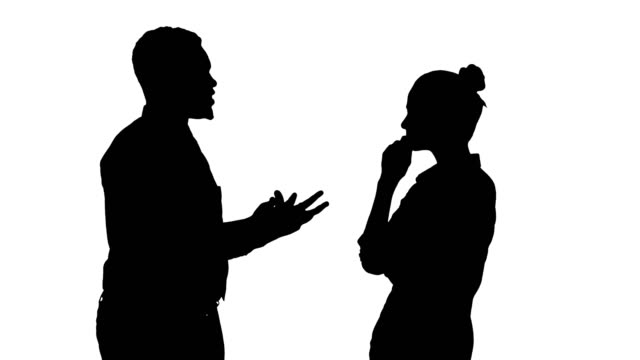 [Speaker Notes: Traffickers do not typically start out being aggressive and mean. Traffickers are not even traffickers at first but could be a kind, sweet guy who complements you and is easy to talk to.]
Where recruitment can occur
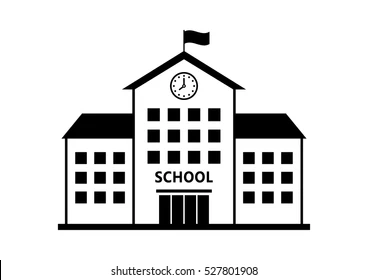 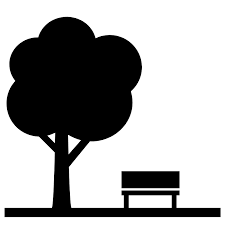 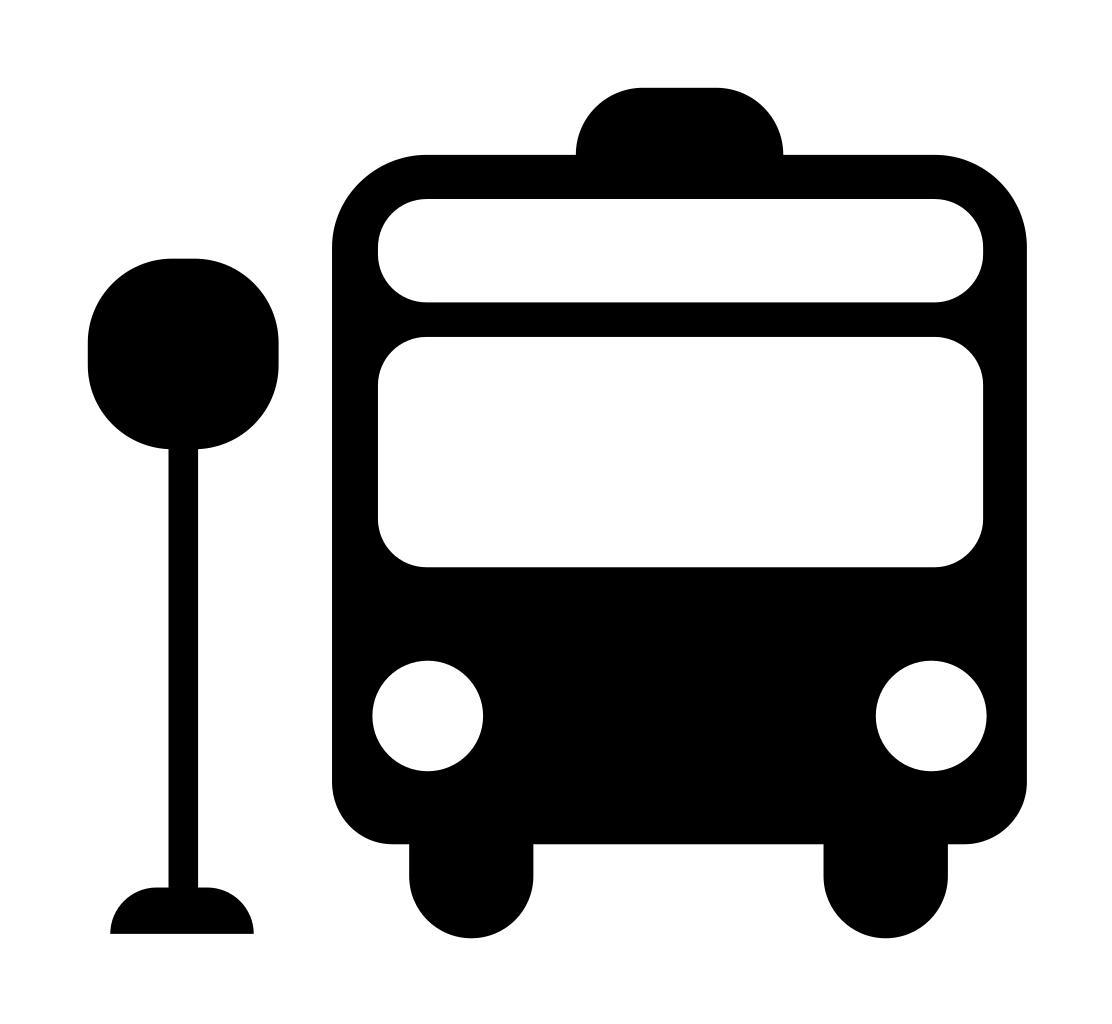 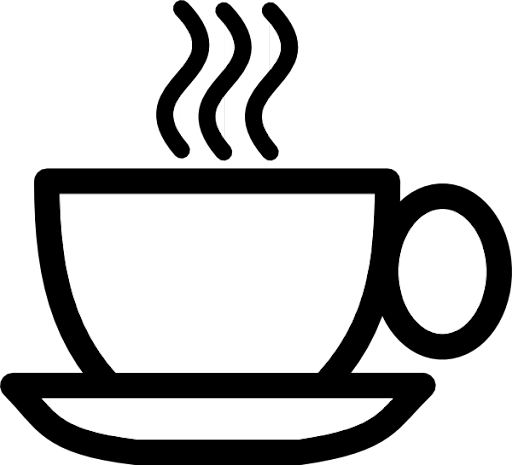 Bus Stop
School
Coffee Shops
Parks
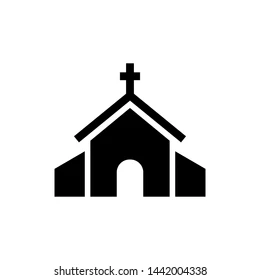 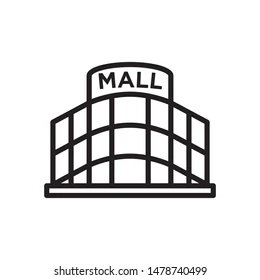 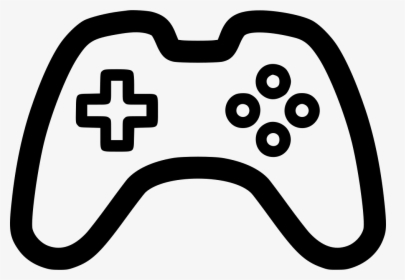 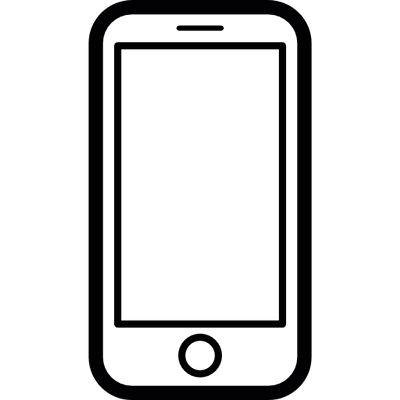 Shopping Center
Church
Online
[Speaker Notes: Traffickers use social media, gaming platforms, and public spaces to speak to you about anything that interests you in hopes of eventually becoming friends or even start dating. It can be hard to see the red flags if you are becoming friends or dating someone because they have some much in common with you, you have the same interests, maybe they are buying you gifts, and could be supportive of you. Our friends and school peers can help point out the red flags to us to help protect each other. Traffickers can recruit a person in any public setting where it may feel safe or comfortable to meet new people and talk to strangers. There maybe a false sense of safety when others are around (like friends or other strangers). Online, when posting photos or posting status locations may provide short term enjoyment, but posts never leave the internet. How might we be able to protect ourselves from a potential sex trafficking recruitment occurring?]
How to Prevent Recruitment?
Through boundaries, we create our own rules, or limits, within relationships.
Video
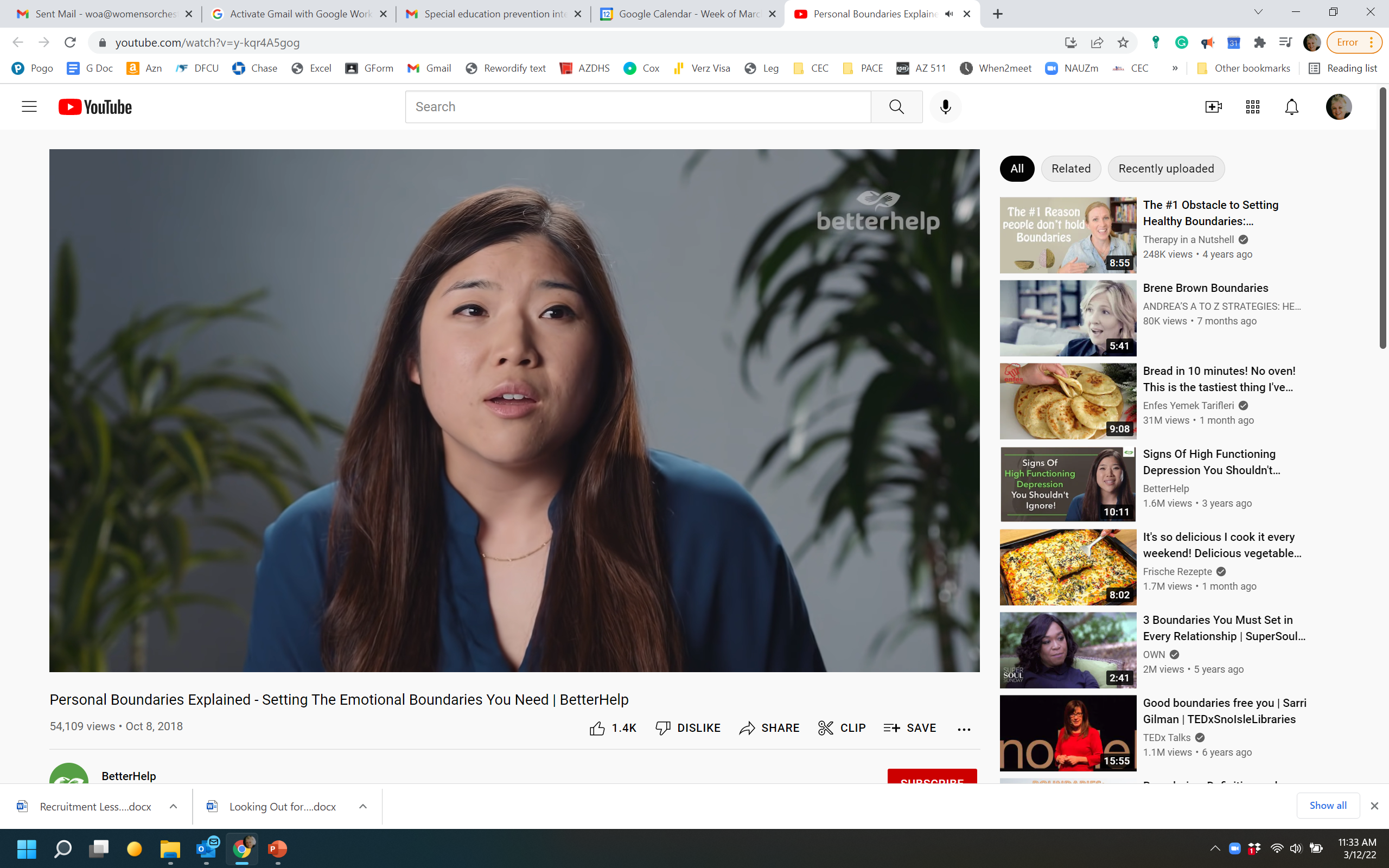 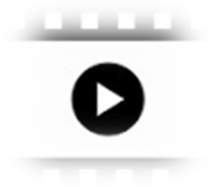 What are some healthy boundaries you learned about?
What are some unhealthy boundaries you learned about?
[Speaker Notes: YouTube video: https://www.youtube.com/watch?v=y-kqr4A5gog

Examples of healthy boundaries:
Telling a romantic partner you want to move slowly in a relationship
Each romantic partner respects when a person says no and no one is feeling pressured. 
Respecting yourself and a friend when someone shares they do not want to drink an alcoholic drink. 
Asking a romantic partner to respect their time with other people by not calling or texting repeatedly when they are hanging out with others.

Unhealthy boundaries
Demanding friends or dating partners be there for them every time they request it.
Giving in to friends or dating partners even when it goes against what they believe.
Allowing a romantic partner to make decisions for them or direct their life without ever standing up for themselves of questioning this behavior.]
What to do if you need help
[Speaker Notes: If you think you or someone you know is talking to someone suspicious, speak to a trusted adult.]